Iniciamos el mantenimiento del espacio público de la Calle XX entre Diagonal XX y Carrera XX
Volante: 1 Fecha: XXXX  Localidades: xxxxxx  Contrato:  xxxx de xxxx
Señor (a)(es)
XXXXXXXXXXXXXXXX
XXXXXXXXXXXXXXX
Ref:  Levantamiento de Acta de Vecindad – Última visita
Volante: 1 Fecha: XXXX   Localidad:
Al iniciar la actividades constructivas, el Instituto de Desarrollo Urbano –IDU- a través del contratista encargado de esta obra XXXXXX, realizaron la primera visita a su predio el día _________________________ y una segunda visita el día _____________ para realizar el Levantamiento de Acta de Vecindad, sin ser atendidos por ninguna persona, por lo cual NO SE PUDO REALIZAR LA ACTIVIDAD.
 
Recuerde que esta actividad consiste en una evaluación externa e interna del estado de los inmuebles, registrando de manera escrita, fotográfica y fílmica; las condiciones actuales de los predios antes del inicio de las obras y una vez finalizadas las mismas.

El Acta de Vecindad servirá como soporte técnico en caso que exista alguna afectación en los predios durante la ejecución de la obra, determinando la responsabilidad del contratista. Para adelantar la actividad se requiere la presencia de los propietarios, arrendatarios y/o encargados de los predios, así como su acompañamiento y autorización de ingreso al inmueble al momento de levantar el acta. 

Esta actividad no tiene ningún costo, ni requiere la entrega de documentos del predio. Le informamos que se tiene programada una Última Visita a su predio, tenga en cuenta que una vez cumplida la programación, y de no poder tener acceso, se levantará únicamente un acta de vecindad de fachada del predio; con lo cual no habrá lugar a futuras reclamaciones.

Si desea más información sobre este tema, o coordinar una nueva visita, puede comunicarse con nuestro Punto IDU.
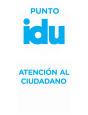 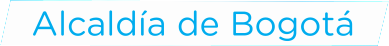 Dirección 
Horario
Teléfono: 
Correo:
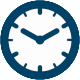 Escriba  la hora de la visita
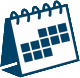 Escriba  la fecha de la visita
Relacione aquí  el personal que realizará la actividad
Mayor información sobre  el proyecto:
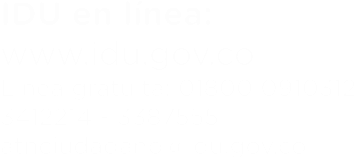